Kardiovaskulární RHB u pacientů s ICHS
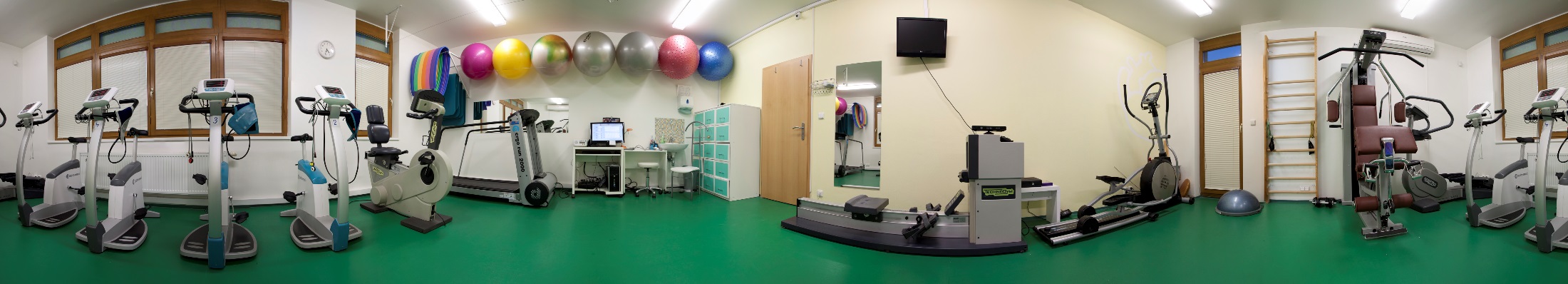 Karel I., Skalická H.
Kardioambulance s.r.o., Praha

4. sjezd ČAAMK, Olomouc 17.-18.1.2020
Ivan Karel
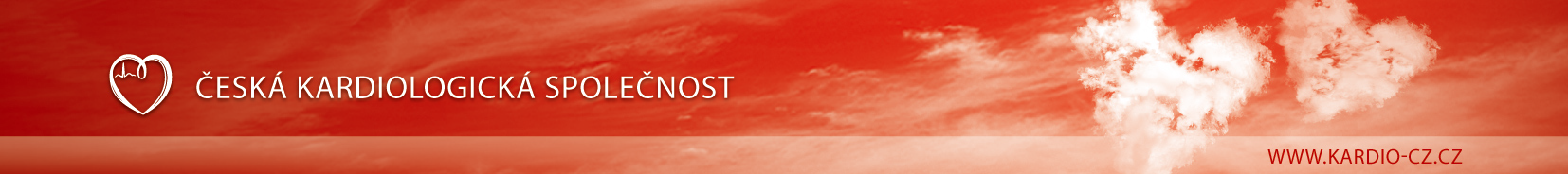 Platná doporučení ČKS a ESC
2019 ESC Guidelines for the diagnosis and management of chronic coronary syndromes.
Stručný souhrn doporučení pro dlouhodobou péči          o nemocné po infarktu myokardu.
Doporučené postupy ESC pro léčbu akutního infarktu myokardu u pacientů s elevacemi úseku ST, 2017.
Souhrn Doporučení ESC 2015 pro léčbu pacientů                s akutním koronárním syndromem bez elevací úseku ST. 
Doporučené postupy ESC/EACTS pro revaskularizaci myokardu, 2018.
2016 European Guidelines on cardiovascular disease prevention in clinical practice.
Sekundární prevence KVO 2019
Zjednodušeno podle ESC
Léčba kardiologických pacientů
Farmakologická
antiagregační a antikoagulační léčba
betablokátory
ACEI/sartany
statiny
další: antihypertenziva, antidiabetika, ...

Nefarmakologická
katetrizační, chirurgická, přístrojová podpůrná (KS, ICD, ….)
režimová
pohybová aktivita – kardiovaskulární RHB
nekouření
stravovací návyky
Ovlivnění KV rizika - mortality
Euroaspire II a III
Taylor R.S., Brown A., Ebrahim S. et al.:  Am J Med 2004;116;682-92.
Clark A.M., Hartling L., Vandermeer B. et al.: Meta-analysis: Secondary prevention programs for patients with coronary disease. Ann Intern Med 2005;143:659-72
Ovlivnění KV rizika - mortality
Exercise-Based Cardiac Rehabilitation for Coronary Heart Disease: Cochrane Systematic Review and Meta-Analysis.
J Am Coll Cardiol 2016;67:1–12.

63 studií, 14486 pacientů, follow-up do 12 měsíců

Redukce KV mortality:
   RR: 0,74; 95% CI: 0,64 – 0,86

Riziko rehospitalizace:
   RR: 0,82; 95% CI: 0,70 – 0,96
Stanovení rizika po IM, po revaskularizaci (PCI, CABG)
ECHO – EF
Laboratoř – lipidový profil, glykemie, HbA1c, ...
USG karotid (ev. kalciové skore na CT)
Krevní tlak
Tolerance zátěže – ergo, spiro-ergo

Stanovení cílů
Prediktory KV mortality
Vrcholová spotřeba O2 (pVO2)
EF LK
Diabetes mellitus
Kouření
Námahová hypotenze
ST-T zátěžové deprese

Nejlepší predikce: pVO2 + EF LK
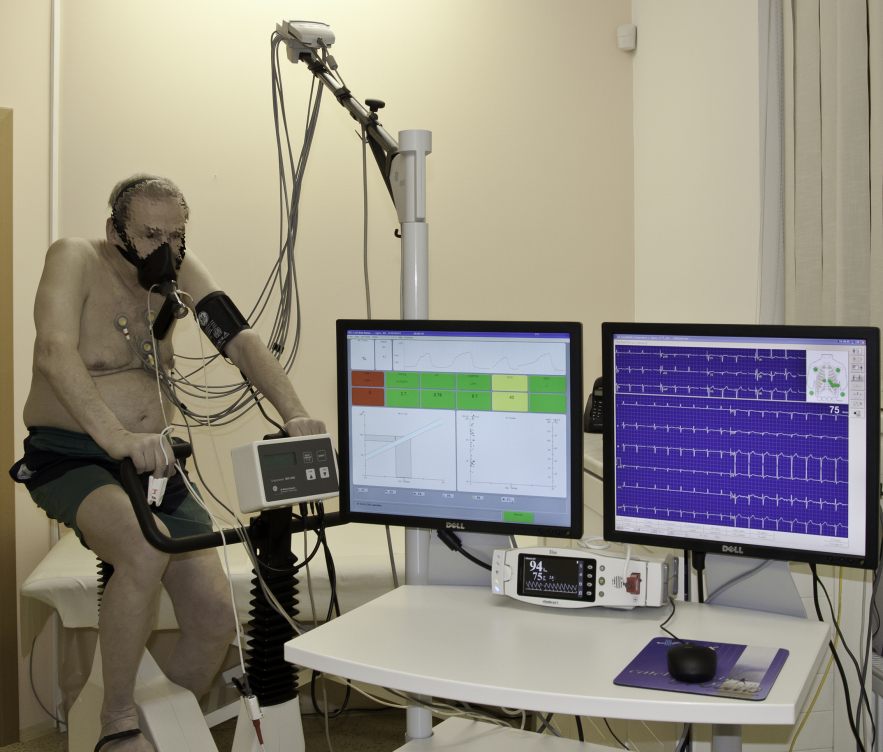 Dutcher, Am J Cardiol 2007
KV mortalita po AIM
Chaloupka, Kardiol Rev 2008
Aerobní kapacita
Zvýšení vrcholové spotřeby O2 snižuje KV mortalitu
vyšší efekt u původně nízké peakVO2 (pVO2)

navýšení z původní pVO2 do 15ml/kg/min:
na 15-22ml/kg/min snižuje KV mortalitu o 38%
nad 22ml/kg/min snižuje KV mortalitu o 61%

  zvýšení o 1ml/kg/min zlepšuje přežití o 14-17%
Chaloupka, Kavanagh, Myers, Dutcher, ESC 2019
2019 ESC Guidelines for the diagnosis and management of chronic coronary syndromes.
Cvičení snižuje AP zvýšením oxygenace myokardu
Zvýšení tolerance zátěže – nezávislý prediktor přežívání
3,5 – 7 hodin týdně středně těžké zátěže 
30-60 minut denně více jak 5 dní v týdnu
KV RHB prokazatelně snižuje morbiditu i mortalitu
Stanovení intenzity zátěžeu pacientů po IM
Podle zátěžového testu (ergometrie, spiro-ergometrie):

U pacientů s nižší tolerancí zátěže (do 6 METS = cca 21 ml/kg/min)
zahájit rehabilitaci na 50 % maximální zátěžové kapacity
nebo na úrovni aerobního prahu 
postupně navyšovat na 70-80 % peakVO2

U pacientů s vyšší tolerancí zátěže (na 6 METS = cca 21 ml/kg/min)
na 60-70% maximální zátěžové kapacity
na úrovni aerobního prahu 
postupně navyšovat k úrovni anaerobního prahu
Monitorace pacientů při kardioRHB
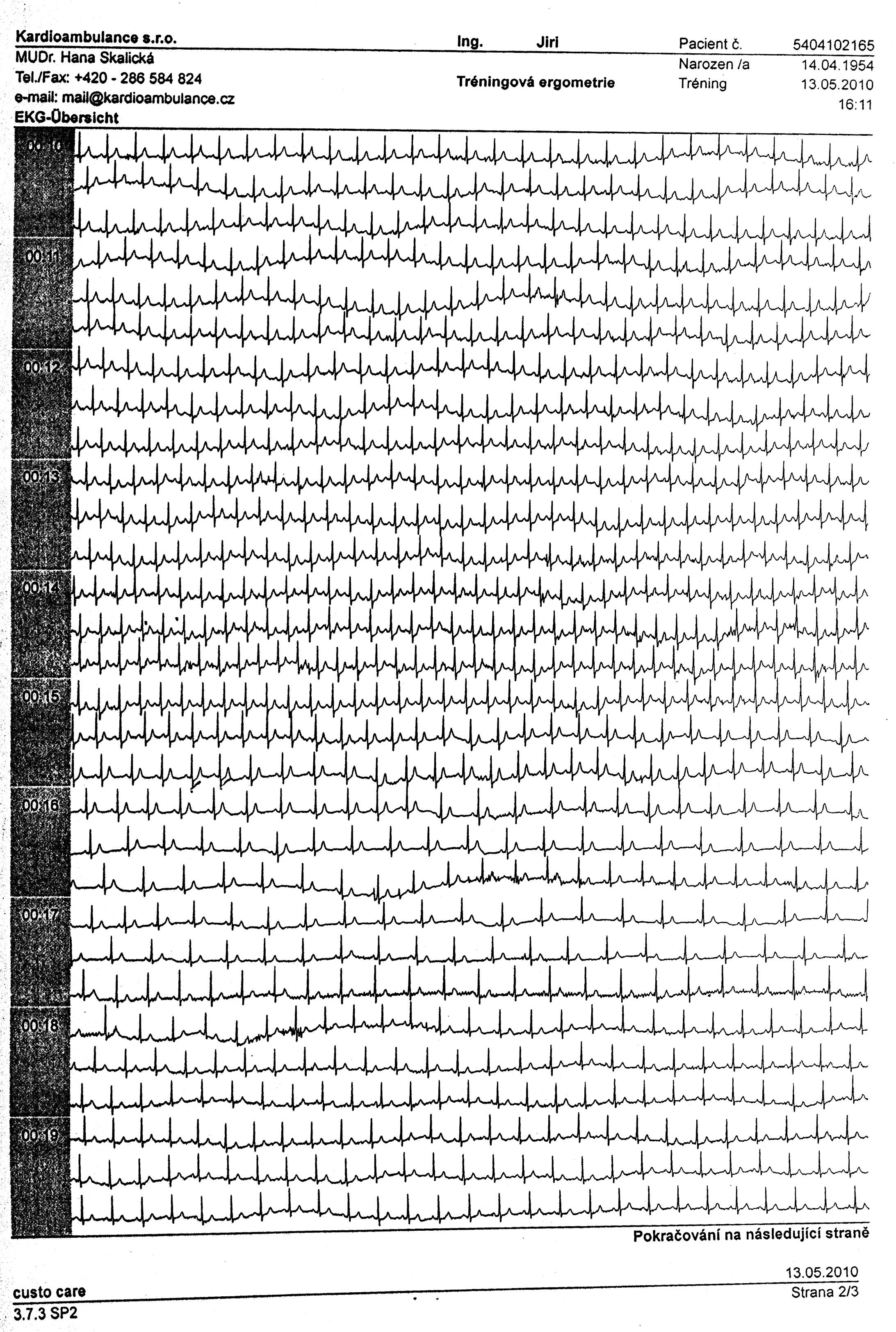 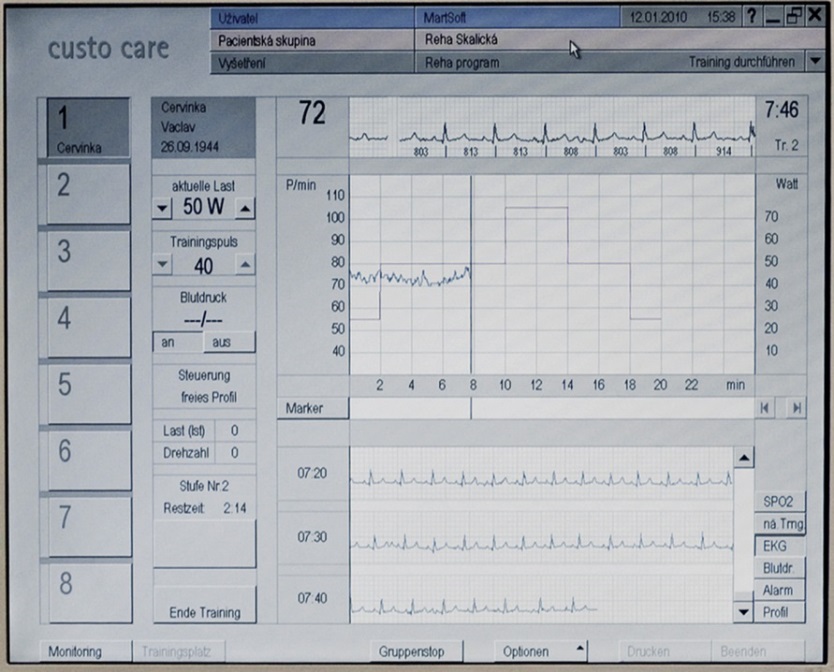 Doporučené postupy ESC pro léčbu pacientů se STEMI 2017
Všichni pacienti po AIM by se měli účastnit programu kardiovaskulární rehabilitace          Třída I   úroveň A
      Ukazatelé kvality = Medikace při propuštění a další poradenství jako 
                                          kritérium fungujícího systému nemocnice:
Podíl pacientů bez kontraindikací k užívání statinů (vysoce intenzivní léčbě) předepsaných při propuštění 
Podíl pacientů s EFLK ≤ 40 % nebo s klinicky prokázaným srdečním selháním a bez kontraindikací k užívání beta-blokátoru předepsaného při propuštění 
Podíl pacientů s EFLK ≤ 40 % nebo s klinicky prokázaným srdečním selháním a bez kontraindikací k užívání inhibitoru ACE (nebo blokátoru receptoru AT1 pro angiotensin II v případě intolerance) předepsaného při propuštění 
Podíl pacientů s doporučeními/poradenstvím ohledně zanechání kouření při propuštění 
Podíl pacientů bez kontraindikací, zařazených do programu sekundární prevence/srdeční rehabilitace při propuštění.
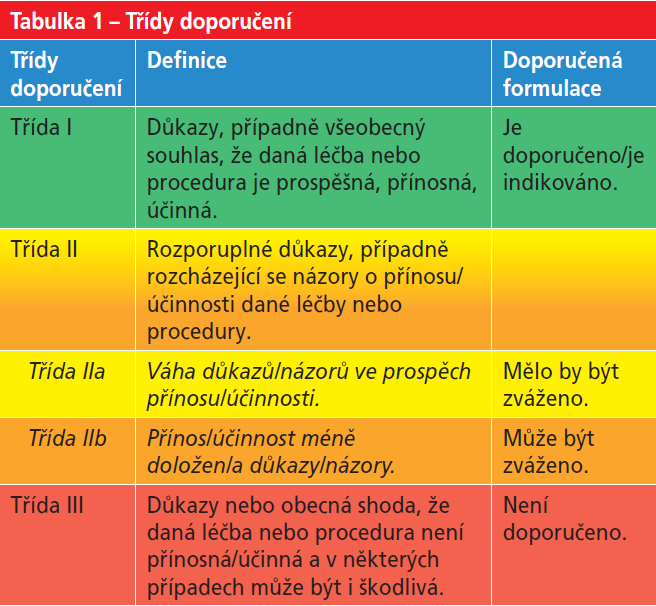 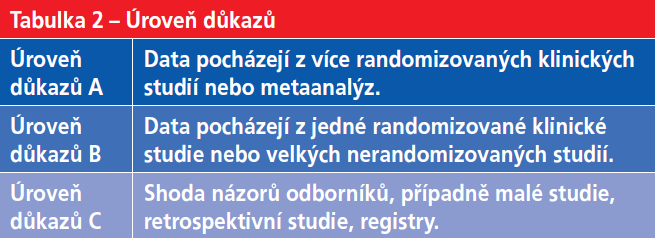 Doporučené postupy ESC pro léčbu pacientů se STEMI 2017
Doporučení ESC 2015 pro léčbu pacientů s non-STE AKS
Doporučuje se poradit všem pacientům, aby změnili životosprávu (nekuřáctví, pravidelná tělesná aktivita a zdravá strava).      Třída I  úroveň A

Po non-STE AKS by mělo být zvažováno zařazení pacienta do programu srdeční rehabilitace (sekundární prevence), protože může zlepšit dodržování léčebného režimu a podpořit změny životosprávy, včetně pravidelné tělesné aktivity a nekuřáctví, a zahrnout i dietní poradenství. Nekuřáctví je vysoce účinné opatření ke snížení morbidity a mortality pacientů po AKS.       Třída IIa   úroveň A
Doporučení ESC 2015 pro léčbu pacientů s non-STE AKS
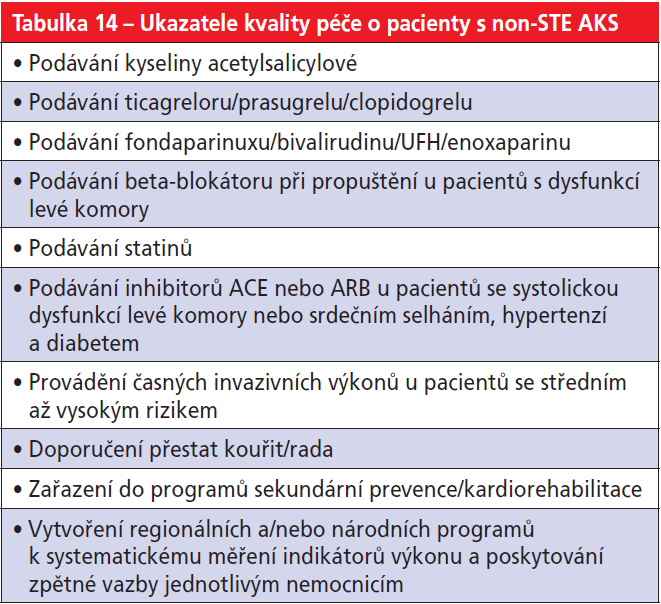 Ovlivnění KV rizika - mortality
Exercise-Based Cardiac Rehabilitation for Coronary Heart Disease: Cochrane Systematic Review and Meta-Analysis.
J Am Coll Cardiol 2016;67:1–12.

63 studií, 14486 pacientů, follow-up do 12 měsíců

Redukce KV mortality:
   RR: 0,74; 95% CI: 0,64 – 0,86

Riziko rehospitalizace:
   RR: 0,82; 95% CI: 0,70 – 0,96
Efekt KV RHB po AIM
Medline, 34 studií, 6111 pacientů (2011).
Pokles rizika reinfarktů (odds ratio [OR] 0.53, 95% CI 0.38-0.76)
Pokles kardiální mortality (OR 0.64, 95% CI 0.46-0.88)
Pokles celkové mortality (OR 0.74, 95% CI 0.58-0.95)
Efekt KV RHB zde nebyl přímo závislý na délce KV RHB

       KV RHB byla při redukci KV rizika prioritní nad:
kouřením
krevním tlakem
hmotností (obezitou)
lipidovým profilem
Lawler PR1, Filion KB, Eisenberg MJ.: Am Heart J. 2011 Oct;162(4):571-584.e2. doi: 10.1016/j.ahj.2011.07.017. Epub 2011 Sep 3.
KARDIO RHB po CABG nebo PCI
Doporučené postupy ESC/EACTS  pro revaskularizaci myokardu, 2018
Mates M., Němec P., Želízko M., Harrer J., Kala P.
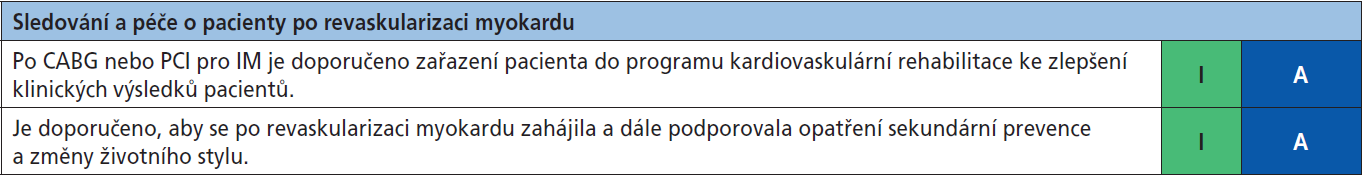 KARDIO RHB po CABG
Participation in cardiac rehabilitation and survival after coronary artery bypass graft surgery: a community-based study. Pack QR1, Goel K, Lahr BD, Greason KL, Squires RW, Lopez-Jimenez F, Zhang Z, Thomas RJ. 

1996 – 2007 Olmsted County, Minnesota, 846 pacientů po CABG
(věk 66 ± 11, 76% mužů, sledování 9,0 ± 3,7 let)

Účast na KARDIO RHB vede k 10 letému relativnímu poklesu rizika:
46% celkové mortality (HR 0,54; 95% CI; 0,40-0,74; P<0,001) 
12,7% poklesu kompletní potřeby další kardio léčby 
Nebyl rozdíl v efektu KARDIO RHB na mortalitu:
v závislosti na věku (≥65 versus <65 let)
pohlaví
přítomnosti DM
dříve prodělaného IM
Circulation. 2013 Aug 6;128(6):590-7. doi: 10.1161/CIRCULATIONAHA.112.001365. Epub 2013 Jul 8.
Rizika KV RHB u pacientů s ICHS
1986 Van Camp a spol.: 
111 996 hodin fyzického tréninku = 1x FiK
- defibrilace redukuje mortalitu na 1x za 783 972 hodin
294 118 hodin cvičení = 1x IM

American Heart Association:
riziko jedné koronární příhody (srdeční zástavy, úmrtí nebo IM) 
na 60 000 až 80 000 hodin řízeného tréninku u pacientů s ICHS. 

Vyšší riziko je u pacientů s:
reziduální ischemií 
komplexními komorovými arytmiemi
s EF LKS pod 35% (NYHA III a NYHA IV)
KardioRHB předepisuje lékař       pro fyzioterapeuta – poukaz „FT“
21219
21225
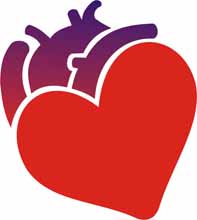 Kód 17223 se předepisuje na „K“- kód pro lékaře kardiologa
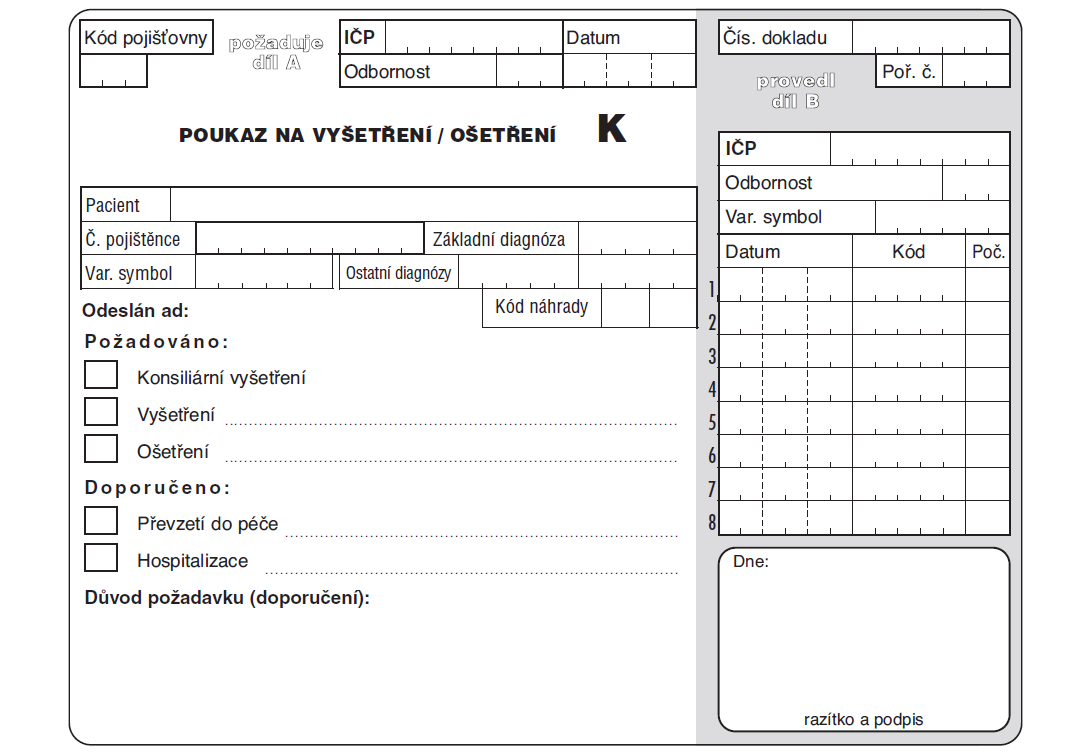 Kardiorehabilitace:
patří mezi účinnou nefarmakologickou léčbu
účinně snižuje morbiditu i mortalitu
zlepšuje fyzickou kondici
zlepšuje kvalitu života
vede ke zvýšení důvěry ve vztahu pacient – lékař
cost – effectivness
je bezpečná při dodržení guidelines

preference - ambulantní formy KV RHB
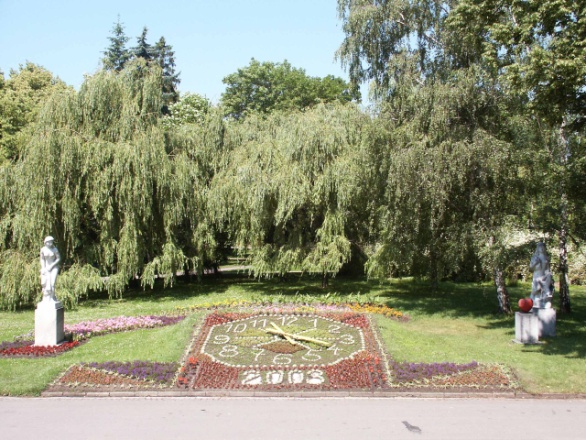 Děkuji Vám za pozornost !
www.kardioambulance.cz                                                     tel.: 266 010 275